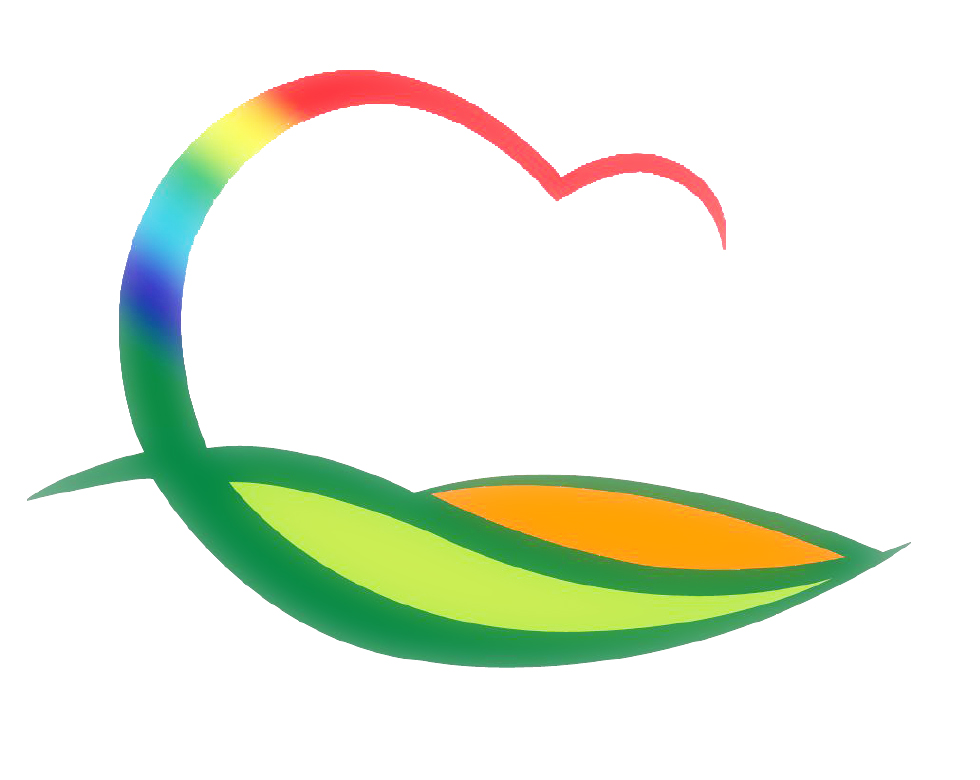 힐 링 사 업 소
3-1. 영동 레인보우 힐링관광지 공유재산 사용·수익허가 공고
2021. 11. 8.(월) ~ 11. 17.(수)  / 개찰일 : 11. 18. (목)
웰니스단지 산약초자원센터 및 테마공원 카페테리아(1건)
전자자산처분시스템(온비드) 이용
3-2. 영동 힐링관광지 토굴 진출입 개설 및 보강공사
사업량 : 토굴 및 진출입로 보강, 외부 조형물 1식
사업비 : 280백만원
내   용 : 공사집행
3-3. 과일나라 테마공원 체험프로그램